2 Timothy 3:14–15
14But as for you, continue in what you have learned and have firmly believed, knowing from whom you learned it  15and how from childhood you have been acquainted with the sacred writings, which are able to make you wise for salvation through faith in Christ Jesus.
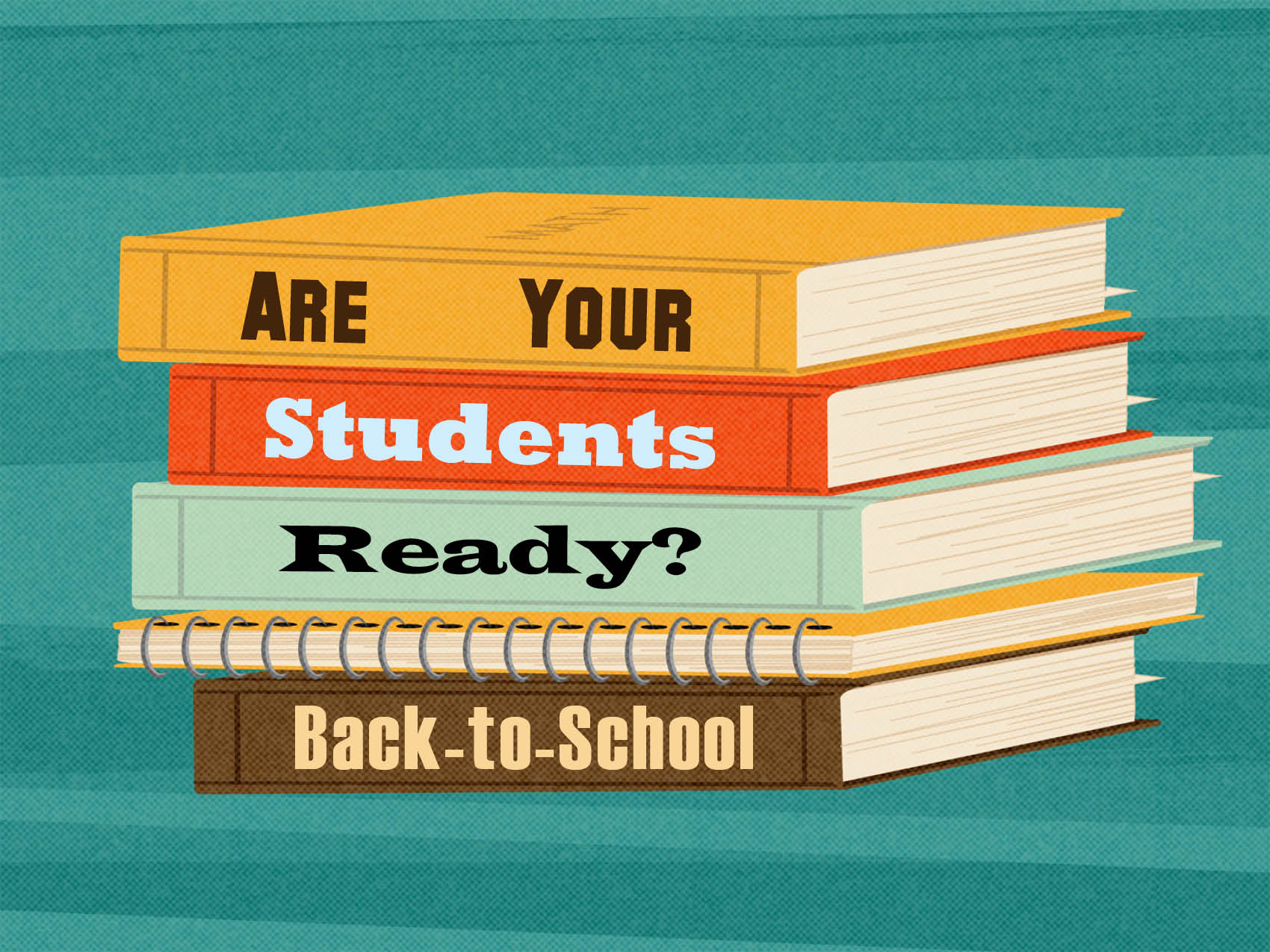 Contentment
You must be a content parent.
Philippians 4:11–12
There is only one Jesus and your child isn’t Him.
Counsel
Your child will make mistakes. 
We must provide wise counsel to our children.
Proverbs 4:12
Proverbs 6:20–22
Proverbs 13:1
Proverbs 23:22
Conviction
How will our children stand in tough times? 
2 Timothy 3:14–15; 1:5
Courage
School is a tough place!
Genesis 39:7–12
Teach them one important truth: God always wins!
Romans 8:31
Comfort
1 Peter 5:8
Ephesians 6:11–13
Ephesians 6:4